TCOO
Charging Basics
Charge Faster!
Charging Standards
Level 1
120V AC (Single Phase)
15A Circuit – 12A Max Continuous – 1.44kW
20A Circuit – 16A Max Continuous – 1.92kW

Level 2
208V – 240V AC (Single Phase)
100A Circuit – 80A Max Continuous – 19.20kW

Level 3
Tesla CHAdeMO: 400V DC – 125A – 62.5kW
Tesla Supercharger: 400V DC – 250kW
Onboard Charger
Model 3
Long Range 3 = 48A Max
Short / Mid Range 3 = 32A Max

Model S/X
Refresh 75kWh S/X = 48A Max
Refresh 100kWh S/X = 72A Max
Nosecone S (Single Charger) = 40A Max
Nosecone S (Dual Charger) = 80A Max
Mobile Connector (UMC)
Gen 1 -- 40A Max – 9.6kW
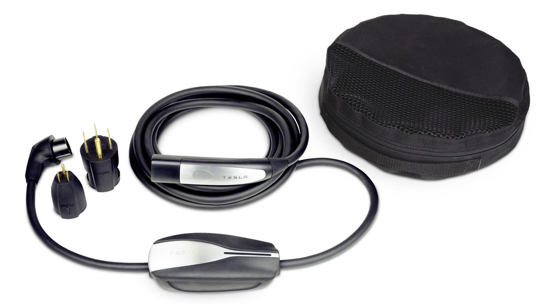 Mobile Connector (UMC)
Gen 2 – 32A Max – 7.7kW
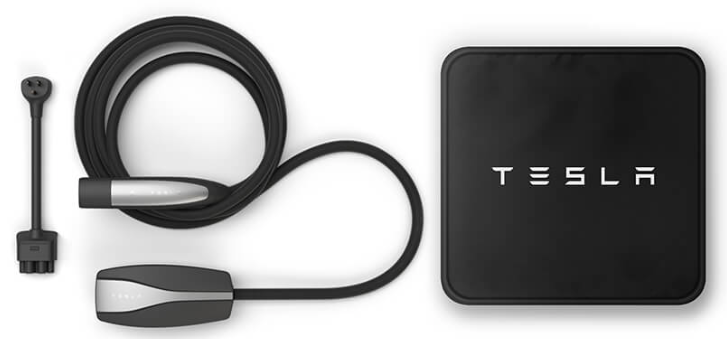 Wall Connector (HPWC)
Gen 1 & 2 – 80A Max – 19.2kW
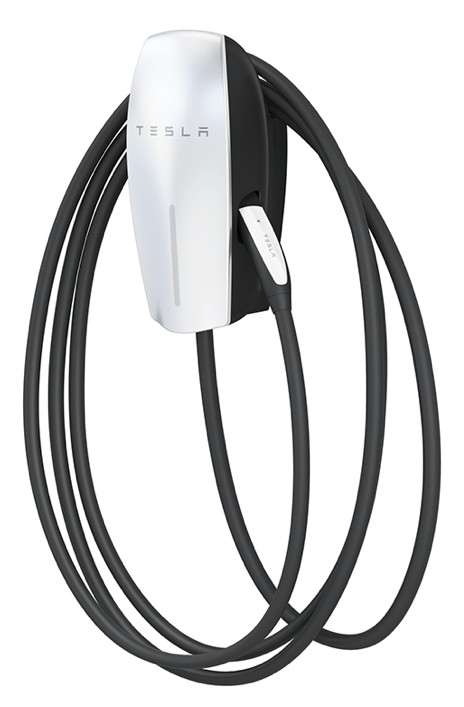 J1772 Plug
CHAdeMO Plug
CCS Combo Plug
J1772 Adapter
CHAdeMO Adapter
Things To Consider
Caution - charging too high will reduce regenerative braking.

It is normal for the cooling fans to be loud when Supercharging.

Charging will be much slower at low & high SOC.

You will lose some charge, even when plugged-in.

Use PlugShare to find charging locations.

Charging Etiquette… a topic of it’s own.
Best Practices
Stay between 20% - 80%.

It’s okay to go to 10% - 90%.

Try to avoid less than 10% or more than 90%.

Charge at Level 2 if feasible.

Keep Regen at Standard.

Supercharging on trips – stay low, don’t go too high.
Thanks!!